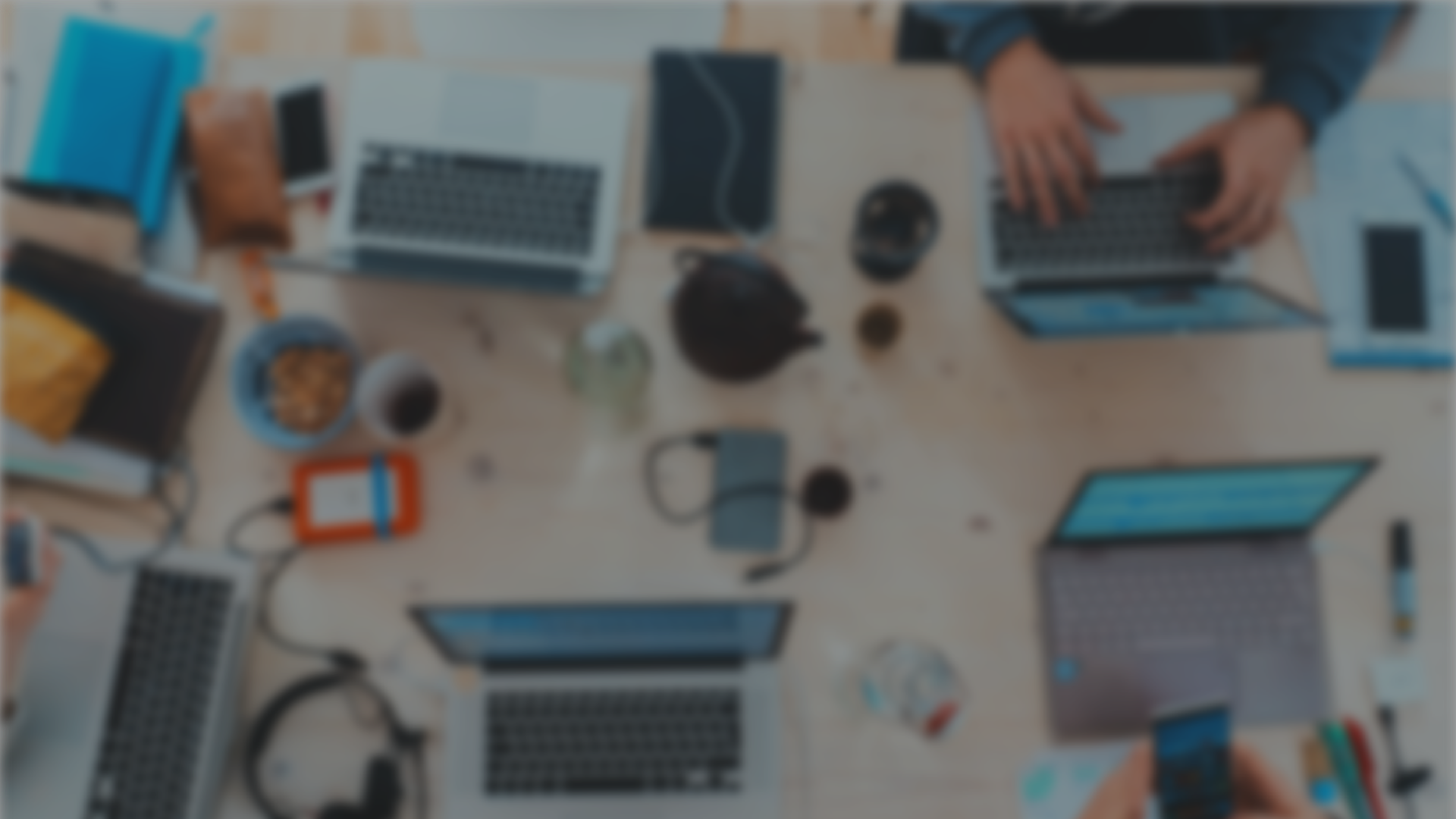 Sprint 63Show and Tell8 January 2025
G Squad
Digital Team
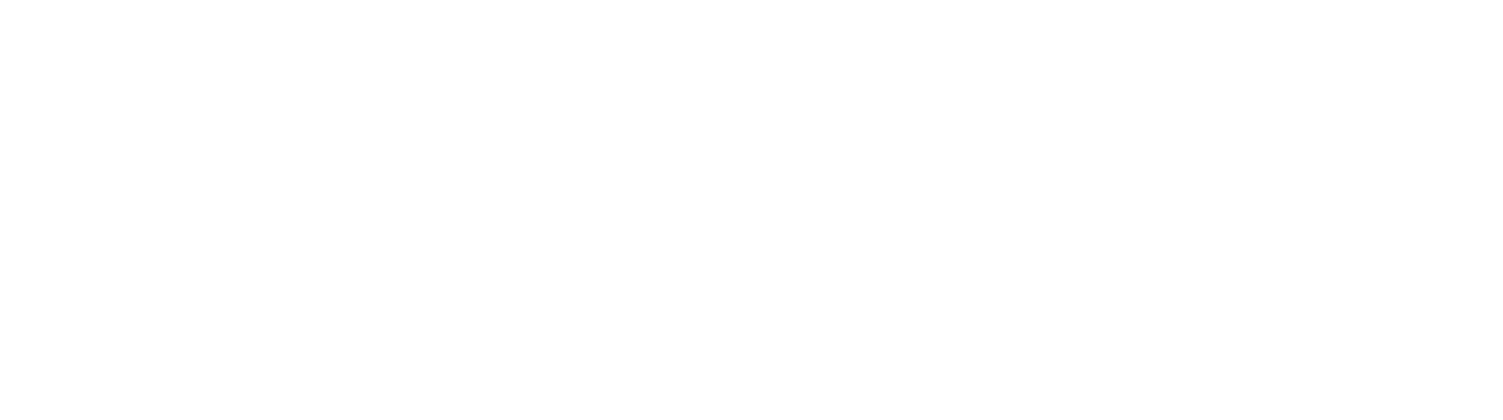 Sprint 63
Intro
Sprint Goals
Leaders enquiries discovery 
Govtech schema 
Digital envelope signup
Plan go live for alterations 
Welcome new product lead
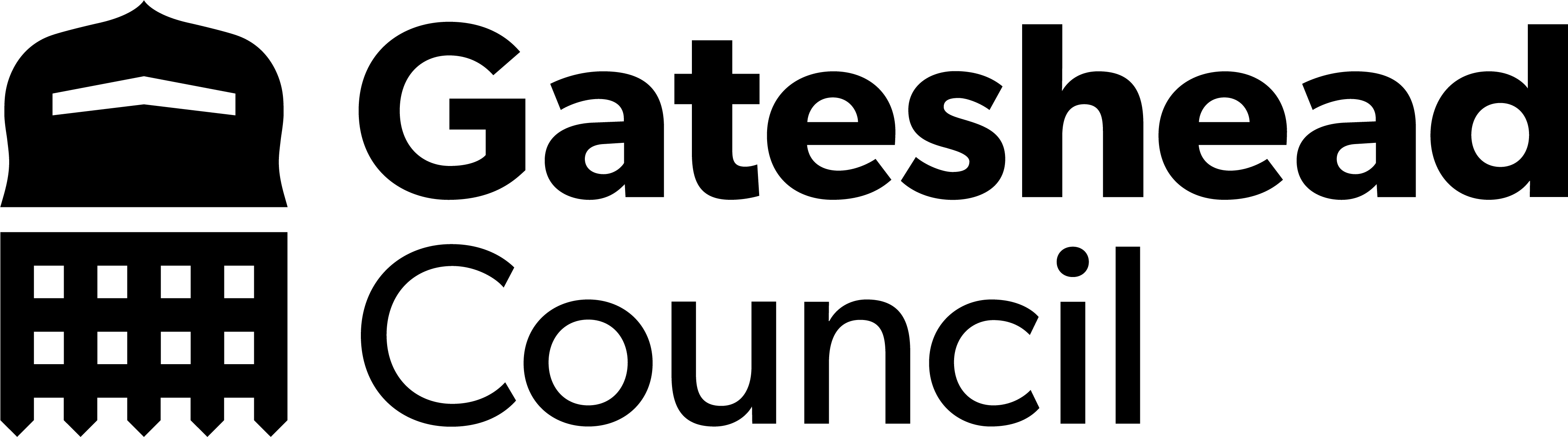 Sprint 63
Development
Scaffolding permits
Demo
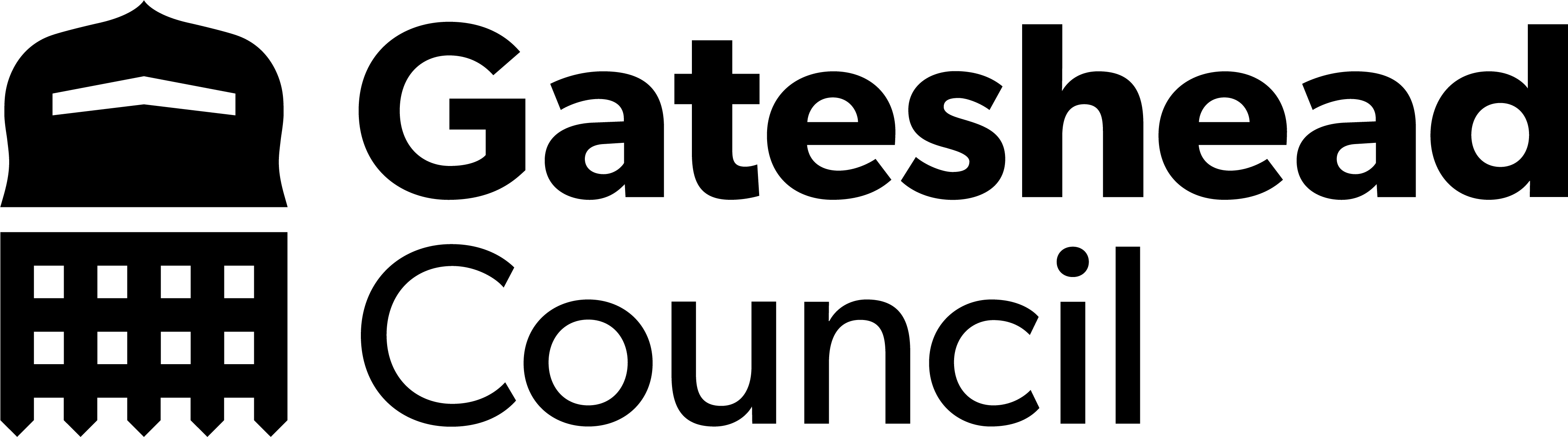 Sprint 63
Conclusion
What’s next?
Complaints CM redesign
Leaders enquires
Housing alterations go live
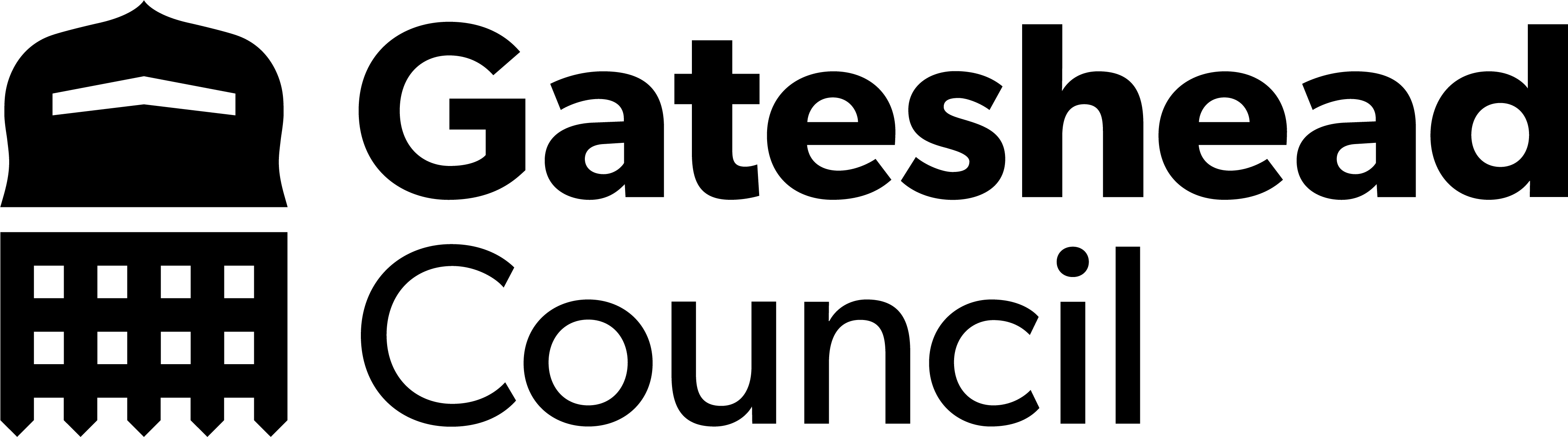 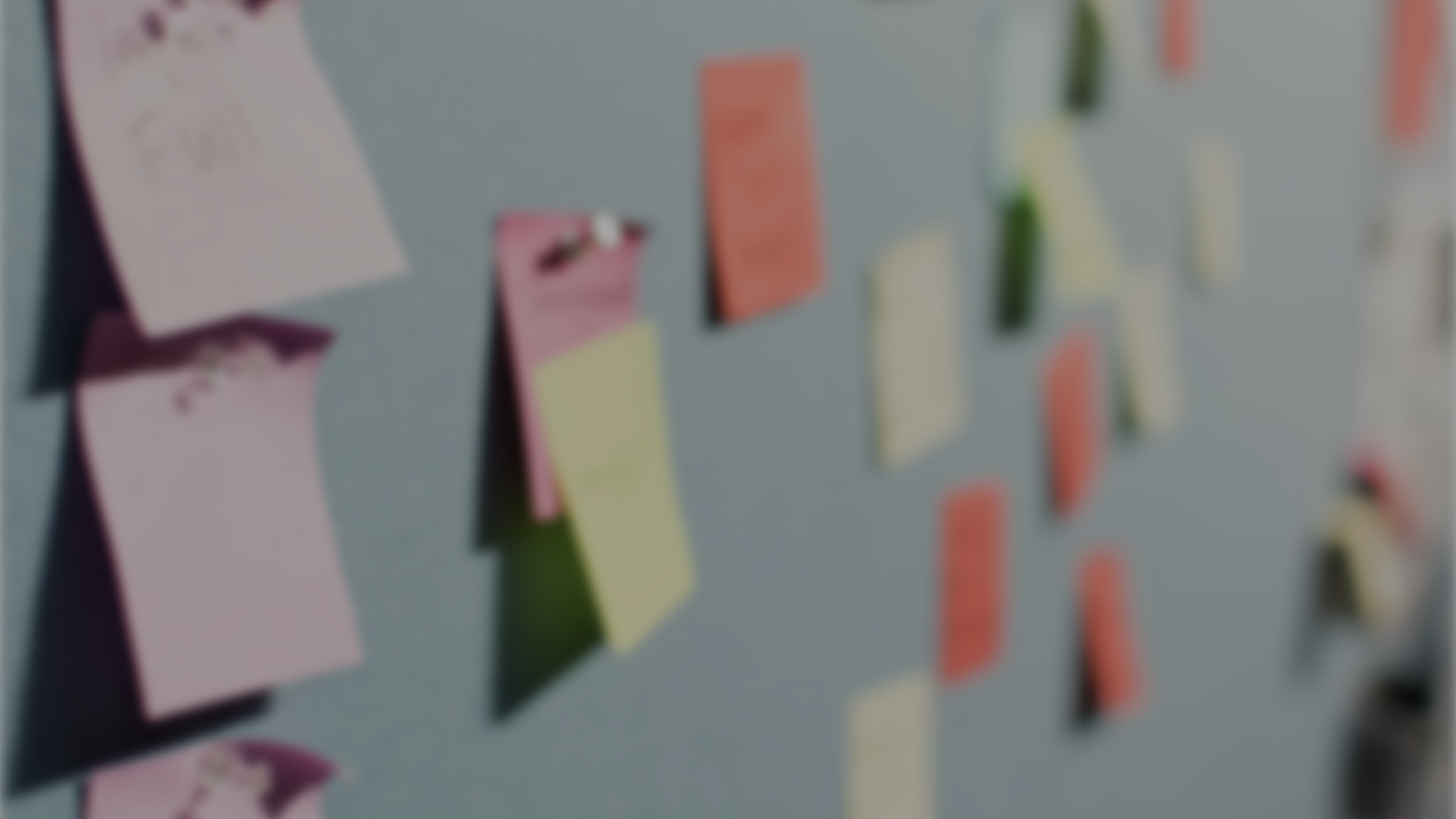 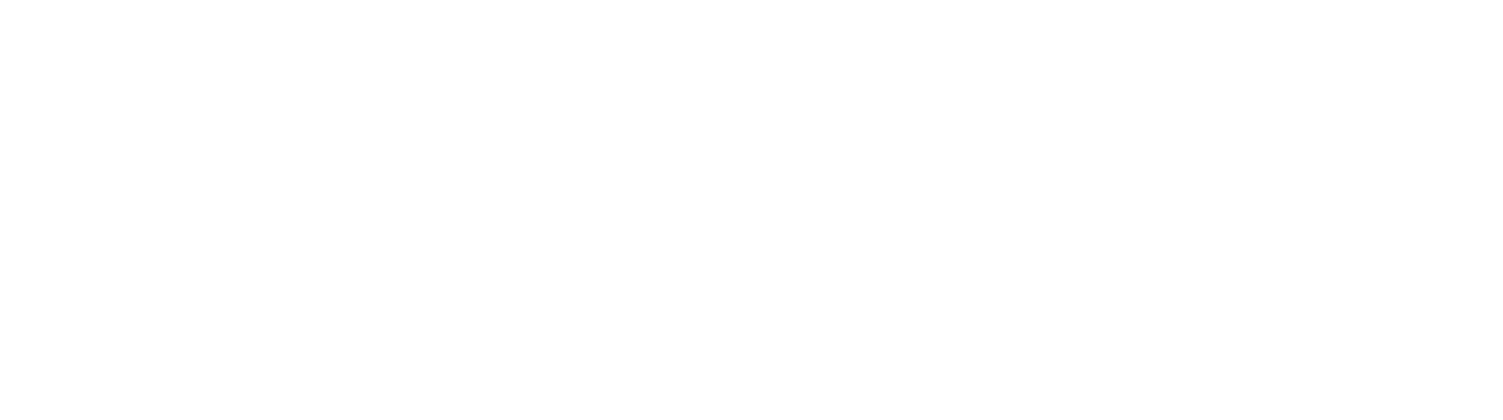